TA FORM
Created by Inge Foley
What is the ‘TA’ form?
The ‘ta’ form is plain (or dictionary) form of the past tense. Used in informal/casual situations.

Example:
にほんに　いきました。 (Masu form = Formal/Polite)


にほんに　いった。　(Ta form = Informal/casual)
3 verb groups
There are 3 types of Japanese verbs:

Ichidan 一だん　verbs (simple verbs)
Godan 五だん　verbs (complex verbs)
Irregular verbs
ICHIDAN いちだん
Ｓｉｍｐｌｅ　ｖｅｒｂｓ
‘e’ sound before the ました
‘one hiragana’ before the ました
Ichidan 一だん　verbs　(Simple verbs)
Verbs which belong to the Ichidan group have an ‘e’ sound before ました
‘e’ sound before ました
Change verbs with an ‘e’ sound before the ました into the ‘Ta Form’ by 
dropping the ました　and adding た.
Examples (Ichidan):
おしえました　(taught)
おしえた
Examples (Ichidan):
あけました　(opened)
おけた
Examples (Ichidan):
たべました　(ate)
たべた
Ichidan 一だん　verbs　(Simple verbs)
Other verbs which belong to the Ichidan group have only one hiragana before ました
Change verbs with ‘one hiragana’ before the ました into the ‘Ta Form’ by 
dropping the ました　and adding た.
Examples (Ichidan):
みました　(saw)
でました　(left)
ねました　(slept)
きました　(wore)
みた
でた
ねた
きた
ＧＯＤＡＮ ごだん
Complex ｖｅｒｂｓ
‘i’ sound before the ました
Godan 五だん　verbs　(Complex verbs)
Verbs which belong to the Godan group have an ‘i’ sound before ました
‘i’ sound before ました
Godan ごだん verbs – rule summary
Change verbs with an ‘i’ sound before the ました into the ‘Ta Form’ by 
dropping the ‘i’ sound and the　ました　
then adding the correct た form ending (according to the rules below).
‘i’ sound before ました
Examples (Godan):
かいました　(bought)
かった
Examples (Godan):
かきました (wrote)
かいた
Examples (Godan):
およぎました (swam)
およぎました (swam)
およいだ
およいだ
Examples (Godan):
はなしました (spoke)
はなした
Examples (Godan):
しんじました (believed)
しんじた
Examples (Godan):
もちました (carried)
もった
Examples (Godan):
しにました (died)
しんだ
Examples (Godan):
あそびました (played)
あそんだ
Examples (Godan):
よみました (read)
よんだ
Examples (Godan):
かえりました (returned)
かえった
IRREGULAR
しました
きました
いきました
and some exceptions
Irregular verbs　and exceptions
Verbs which belong to the Irregular group don’t follow the rules for Ichidan or Godan.  (Learn them as exceptions.)

しました　(did)					した
きました　(came)				きた
いきました (went)				いった
おきました (got up)				おきた
できました (could do)				できた
Ta Form Rule Summary
Ta Form rule summary
Ichidan verbs
‘e’ sound before the ました or ‘one hiragana’ before the ました　

drop the ました　and add た.
Godan verbs
‘i’ sound before the ました 

drop the ‘i’ sound and the　ました　
add the correct た form ending according to the rules
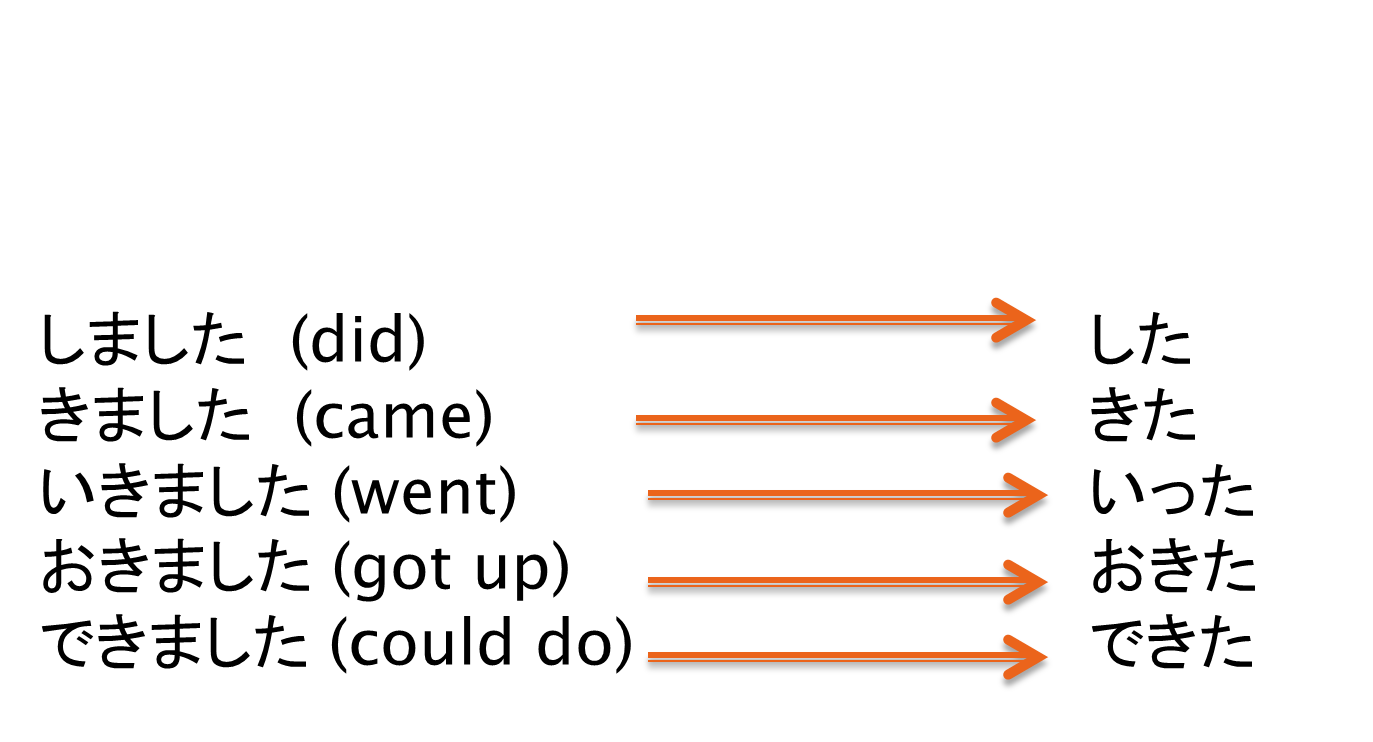 Irregular and exception verbs
Practise
Are these Ichidan, Godan or Irregular? How do you know?
Were you right?
Select the correct Ta form of each verb
Were you right?
Change these verbs into the Ta Form
Were you right?
Plain past tense  (~ed)
To say ‘~ed’ in Japanese change the verb ます　to　ました then to Ta form.

Example:
たべます (to eat)	        たべました (ate - formal)	  たべた　（ate – informal)
How can you say these in informal Japanese?

I studied Japanese.
I read a book yesterday.
She wore a red hat
He wore blue pants.
Mariko cried.
On the weekend, I worked at MacDonalds.
I went to the beach with my friends.
These verbs may help you.
べんきょうします(to study)
よみます (to read)
かぶります(to wear on head)
はきます(to wear – pull up)
なきます(to cry)
はたらきます(to work)
Did you answer correctly?
How can you say these in informal Japanese?

I studied Japanese.		
	にほんごを　べんきょうした。
2. I read a book yesterday.	
	きのう、ほんを　よんだ。
3. She wore a red hat		
	あかい　ぼうしを　かぶった。
4. He wore blue pants.		
	あおい　パンツを　はいた。
5. Mariko cried.			
	まりこさんは　ないた。
6. On the weekend, I worked at MacDonalds.　
	しゅうまつに、　マックで　はたらいた。
7. I went to the beach with my friends.　
	ともだちと　うみに　いった。
なにをした？　 Describe what you did.
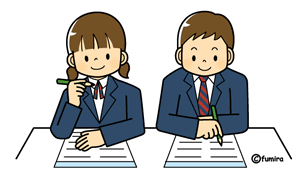 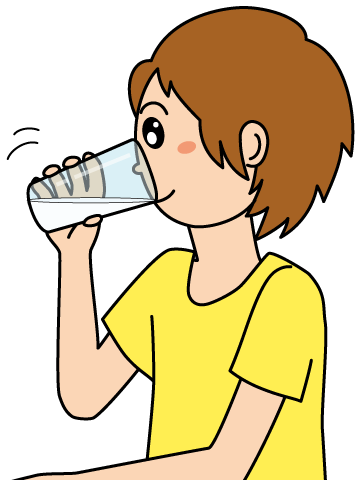 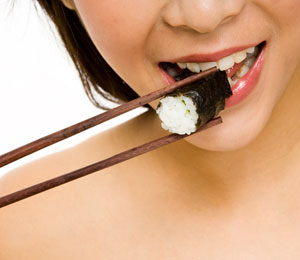 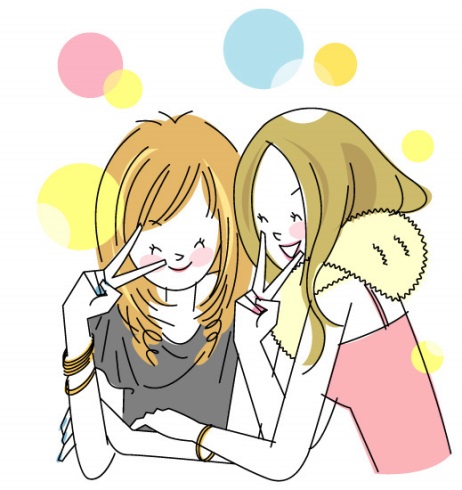 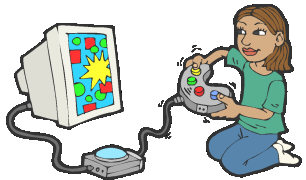 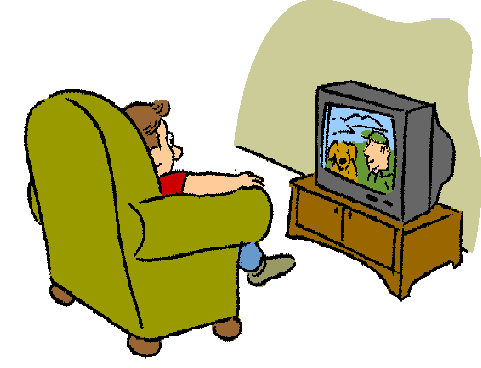 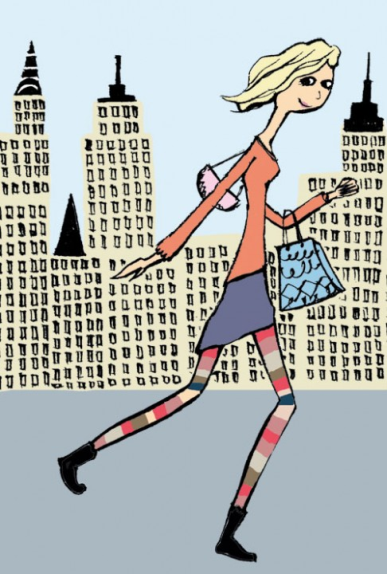 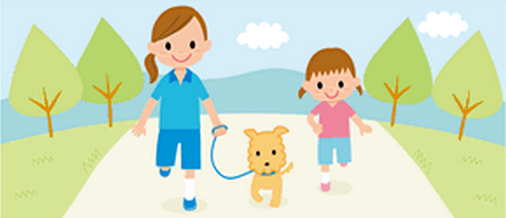 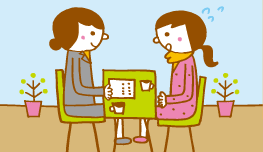 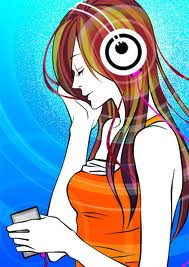 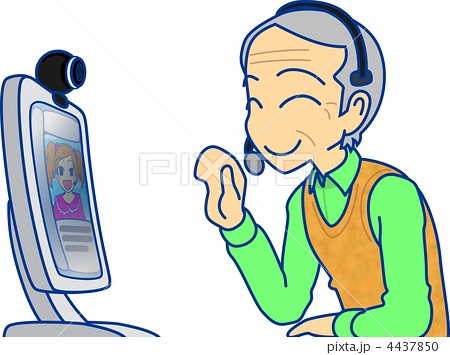 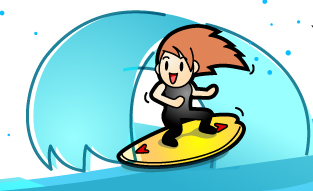 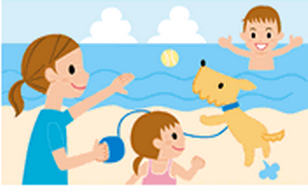 なにをした？　 Suggested answers.
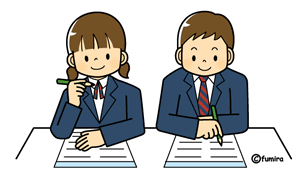 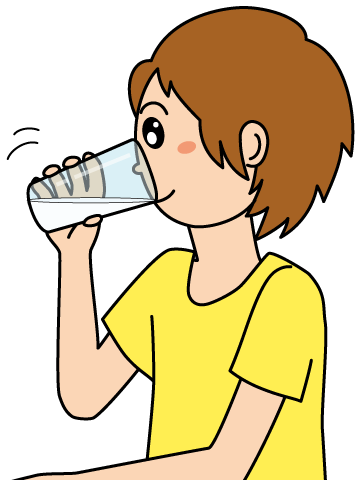 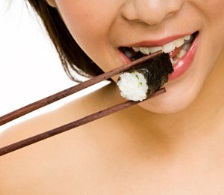 すしを　たべた。
ともだちと　
べんきょうした。
ミルクを　のんだ。
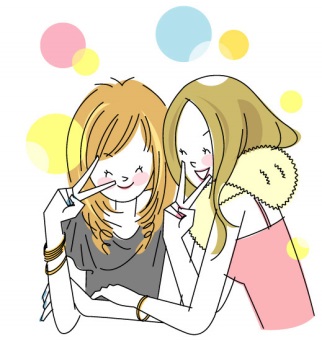 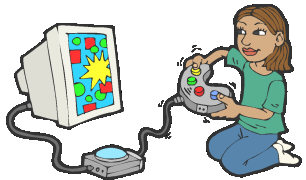 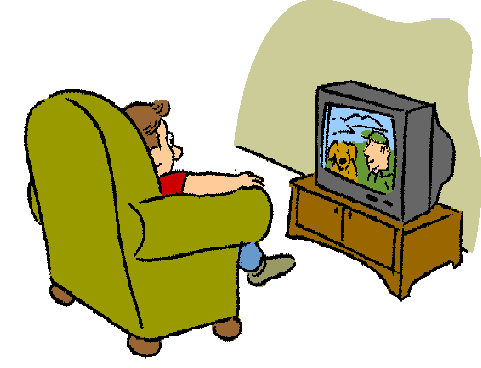 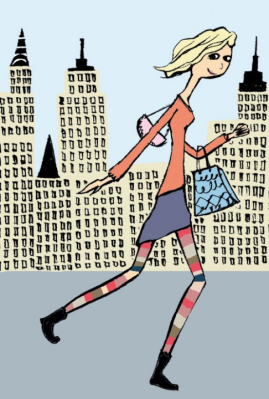 ビデオゲームを　した。
テレビを　みた。
ともだちと　あそんだ。
かいものに　いった。
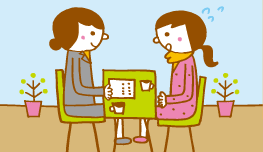 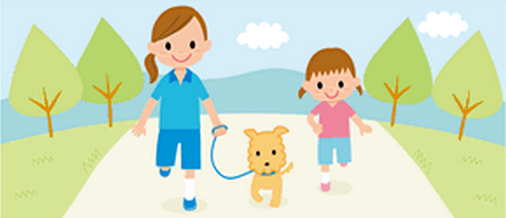 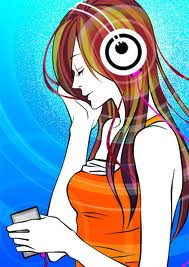 きさてんで　ともだちと　
コーヒーを　のんだ。
いぬと　さんぽを　した。
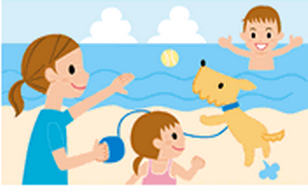 おんがくを　きいた。
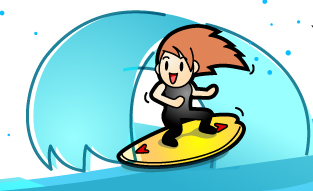 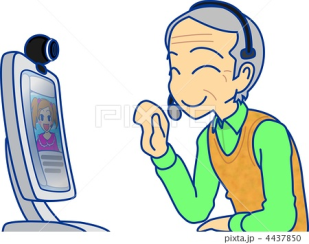 かぞくと　うみに　いった。　
うみで　およいだ。
サーフィンを　した。
ともだちと　チャットを　した。
TA FORMNegatives
Negative ‘ta form’
When the ‘ta form’ is changed into the negative it means 
‘I didn’t do’ in the informal/casual situations.

Example:
にほんに　いきませんでした。 (Masu form = Formal/Polite)


にほんに　いかなかった。　(Ta form = Informal/casual)
Ta Form (NEGATIVE) rule summary
Ichidan verbs
‘e’ sound before the ます or ‘one hiragana’ before the ます　

drop the ます　and add なかった.
Godan verbs
‘i’ sound before the ます 

drop the ‘i’ sound and the　ます　
change it to the equivalent ‘a’ sound plus なかった
わ
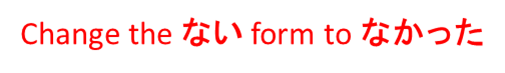 Irregular and exception verbs
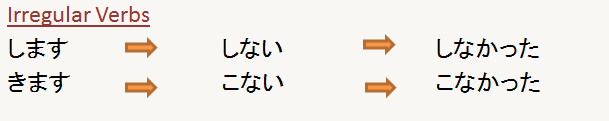 Polite Japanese to Casual Japanese
How can you say these in informal Japanese?

I did not study French.
I did not watch TV.
I did not eat breakfast.
These verbs may help you.
べんきょうします(to study)
みます(to watch)
たべます (to eat)
Did you answer correctly?
I did not study French.
	フランスごを　べんきょう　しなかった。

I did not watch TV.
	テレビを　みなかった。

I did not eat breakfast.
	あさごはんを　たべなかった。
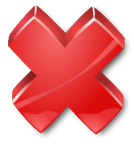 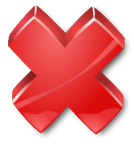 THINGをしたの？　 Describe what you didn’t do.
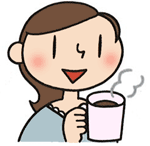 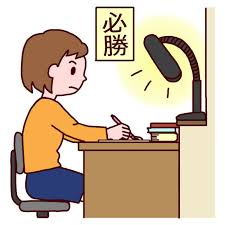 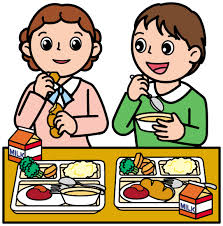 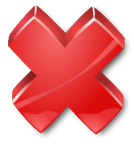 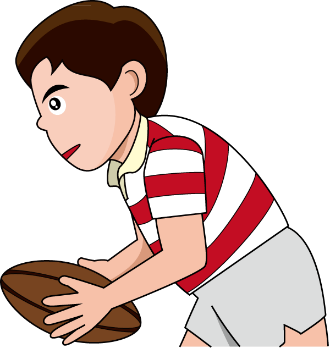 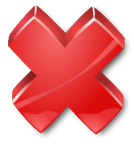 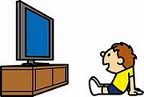 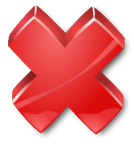 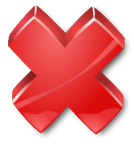 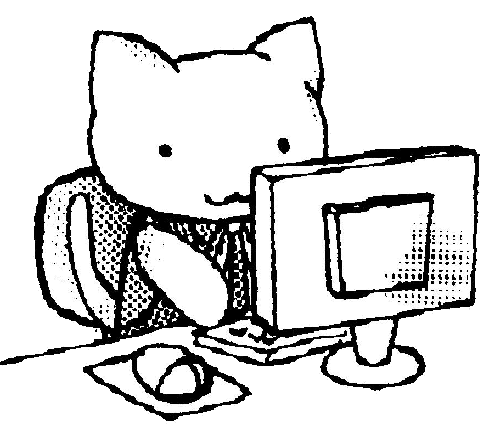 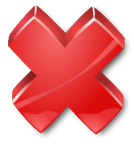 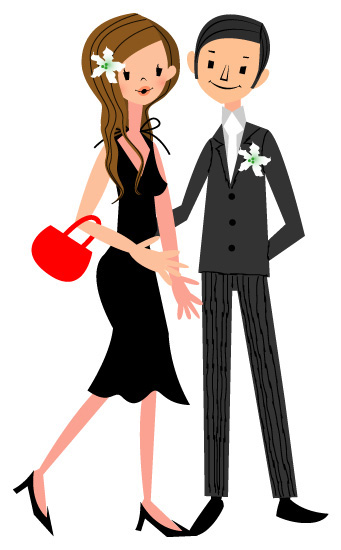 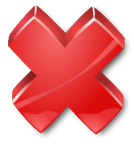 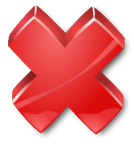 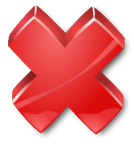 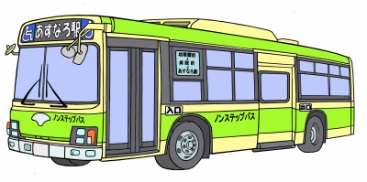 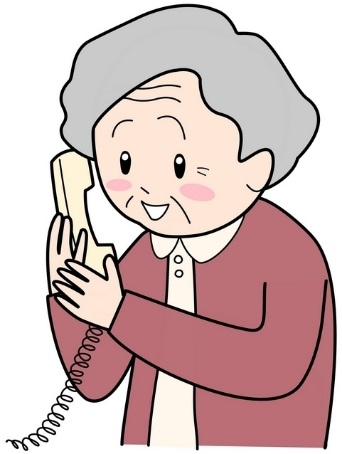 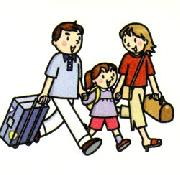 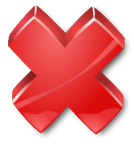 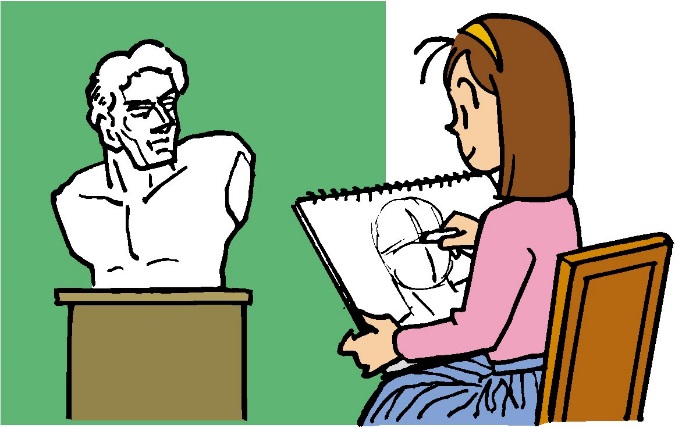 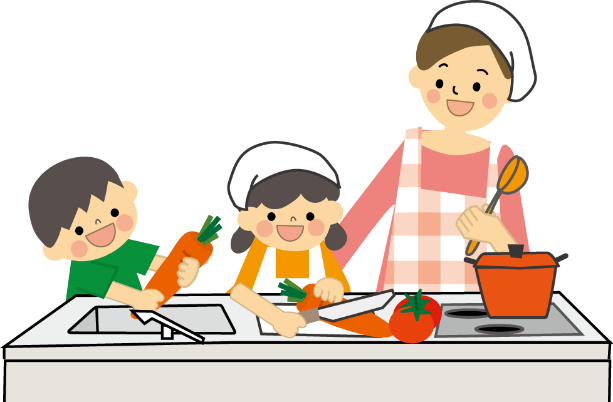 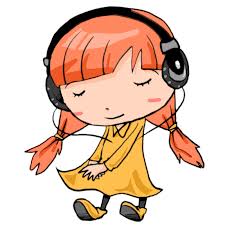 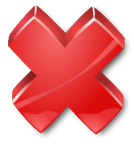 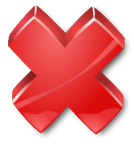 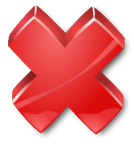 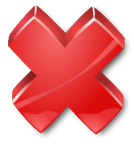 THINGをしたの？　 Some example answers.
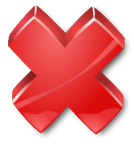 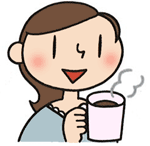 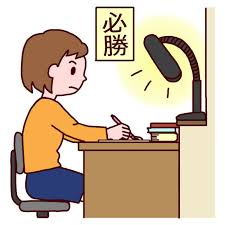 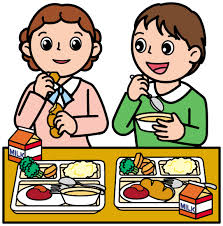 ともだちと　ひるごはんを　たべなかった。
コーヒーを　のまなかった。
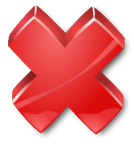 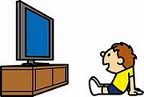 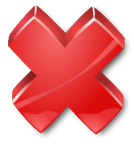 しゅくだいを　しなかった。
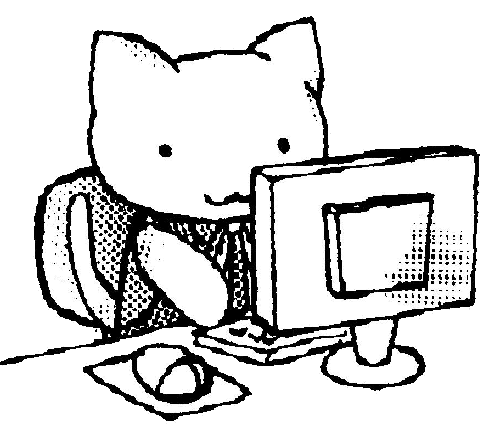 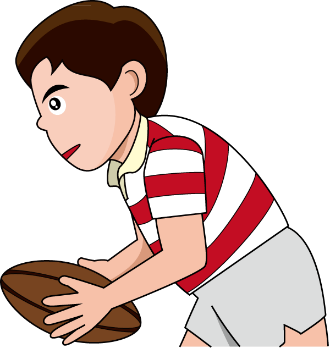 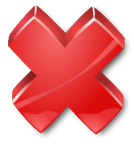 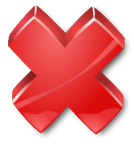 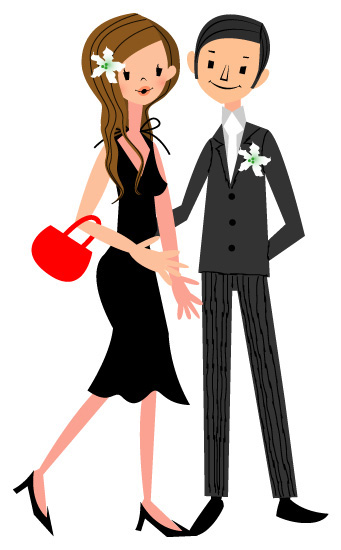 テレビを　みなかった。
パソコンを　
つかわなかった。
ラグビーを　しなかった。
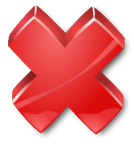 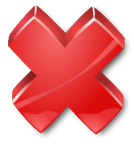 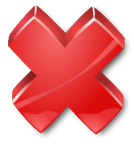 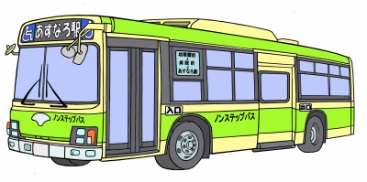 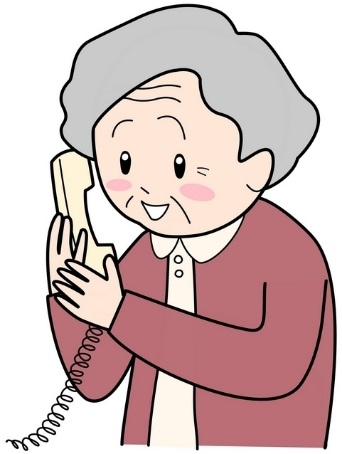 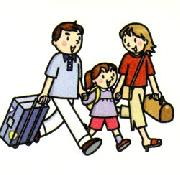 ともだちと　
でかけなかった。
かぞくと　
りょこうしなかった。
バスに　のらなかった。
おばあさんに　
でんわしなかった。
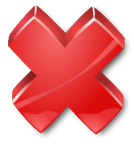 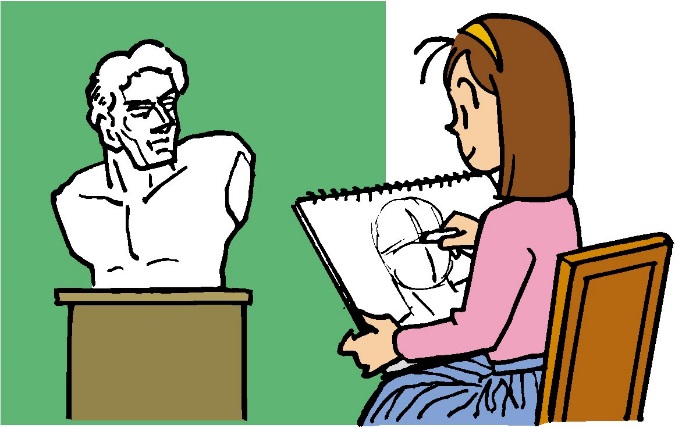 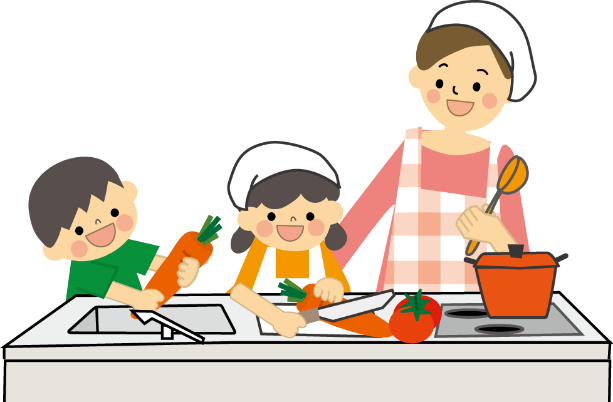 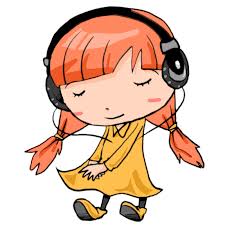 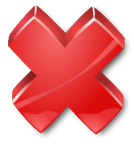 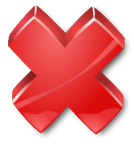 ともだちと　りょうりを　しなかった。
えを　かかなかった。
おんがくを　きかなかった。